Дата і час проведення – 16.11.2021р.  
14.00
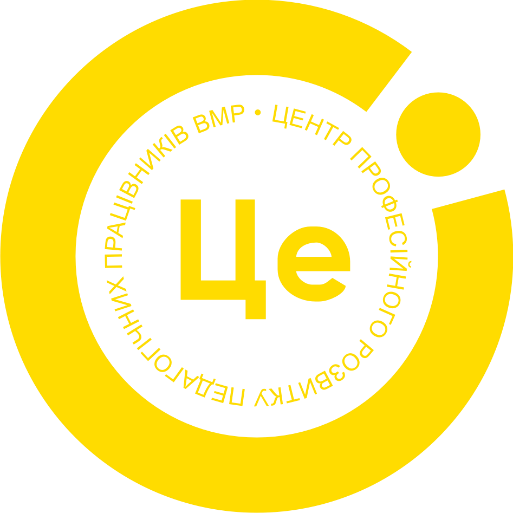 Одноразове дослідження чи щоденна допомога вихователю ЗДО: розбираємося з методикою ECERS-3
Заняття Міської школи молодого майстра – 
молоді вихователі (ІІ-й рік роботи)
Спікер – консультант КУ «ЦПРПП ВМР» 
Лариса Бондарчук
1
Міжнародна методика оцінювання якості дошкільної освіти ECERS - 3
ECERS-3 передбачає спостереження за простором, навчальною та ігровою діяльністю, повсякденними практиками особистого догляду та іншими елементами освітнього середовища.
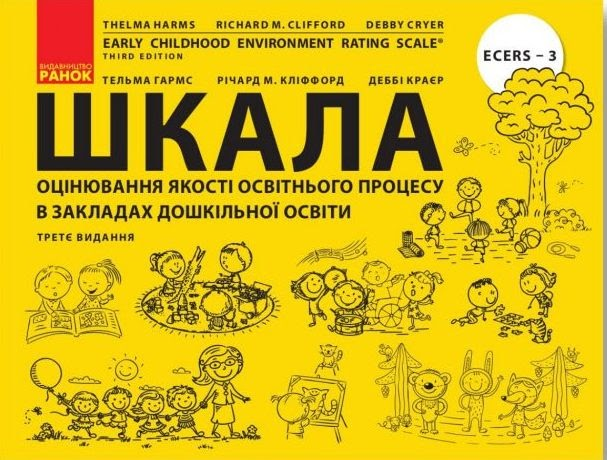 2
Оцінювання якості освітнього процесу в ЗДО за міжнародною методикою  ECERS - 3
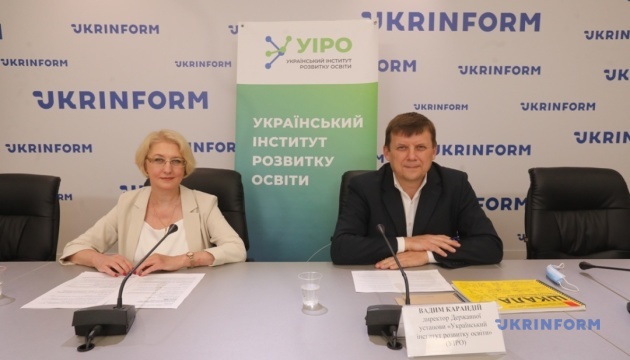 Ініціатива  – МОН України
Забезпечення процесу – УІРО 
Партнери:
команда підтримки реформ МОН;
Всеукраїнський
 фонд «Крок за кроком»;
ЮНІСЕФ.
Якість освітнього процесу в дошкіллі: Україна вперше оцінить її за шкалою ECERS
передбачено програмою діяльності Кабінету Міністрів України, затвердженою 12 червня 2020 р.
25 вересня 2020р. - презентація старту національного дослідження якості освітнього процесу в закладах дошкільної освіти з використанням методики ECERS-3
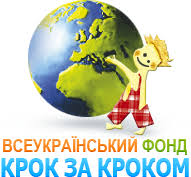 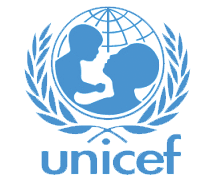 3
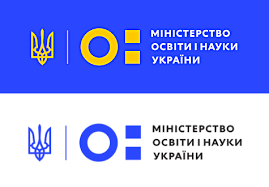 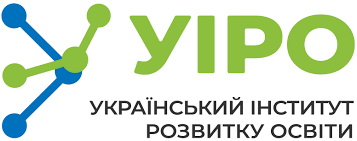 ECERS - міжнародна методика з оцінювання дошкільного освітнього середовища
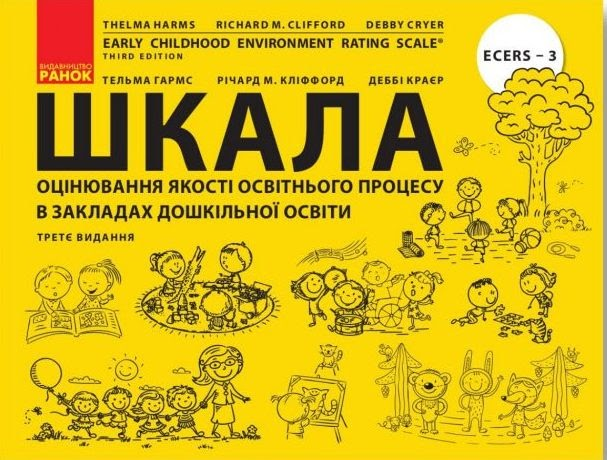 Early Childhood Environment Rating Scale
Шкала оцінки середовища раннього дитинства
Перша редакція –  EKERS            1980р.

Друга редакція  - EKERS – R 	     2005р.

Третя редакція – EKERS – 3         2015р.
4
7- бальна система оцінювання
7. Відмінно
6.
5. добре
4.
3. задовільно
2.
1. незадовільно
5
Шкала ECERS-3 побудована так, що дає змогу оцінити освітнє середовище комплексно, зважаючи на такі виміри – підшкали методики:
внутрішній простір та вмеблювання;
повсякденні практики особистого догляду;
мовлення та грамотність;
різновиди навчально-пізнавальної діяльності;
взаємодія;
структурування програми.
6
Світова практика впровадження ECERS
Перший варіант оцінювання був створений у 1980 році в США  за авторста Тельми Хармс та Річарда М. Кліфорда. 
Через практичний зміст та формат ECERS був задіяний у 30 країнах світу.
7
Процес оцінювання якості освіти
Оцінювання якості освітнього процесу в закладах дошкільної освіти проводять сертифіковані експерти ECERS.
Шкала призначена для дітей віком від 3  до 5 років.
 Спостереження проводиться впродовж 3 астрономічних годин без перерв і відволікань (зазвичай у період з 8.30 і 11.30 або з 9.00 до 12.00).
Додатковий час може бути використаний  лише для детальнішого вивчення матеріалів і простору для розвитку великої моторики.
Оцінка робиться виключно на базі спостережень (без розпитування педагогів чи іншого персоналу).
8
Мета дослідження якості дошкільної освіти
оновлення змісту дошкільної освіти;
оновлення методичних рекомендацій щодо організації освітнього процесу;
підвищення кваліфікації педагогічних працівників;
приєднання до світової професійної спільноти у сфері дошкільної освіти.
9
Чому ECERS - 3
Використання шкали ECERS-3 як орієнтира дасть змогу:
сприяти індивідуалізації освіти;
урізноманітнити види діяльності дітей у дитсадку;
наголосити на важливості комунікації вихователів з дитиною;
підвищити значення середовища, в якому розвивається дитина.
10
Лайфхаки з організації садочкового життя за ECERS-3
Відповідно, жовта книжечка – друковане видання ECERS-3 – може стати помічницею в щоденному житті садка, якщо педколектив надасть собі ж відповіді на такі запитання:
що у вашому середовищі відповідає вимогам методики?
як би ви самі оцінили відповідні параметри у своєму дитсадку?
що відрізняється від індикаторів із найвищою оцінкою й чому?
як можна збагатити освітній простір свого дитячого садка за допомогою ECERS-3?
11
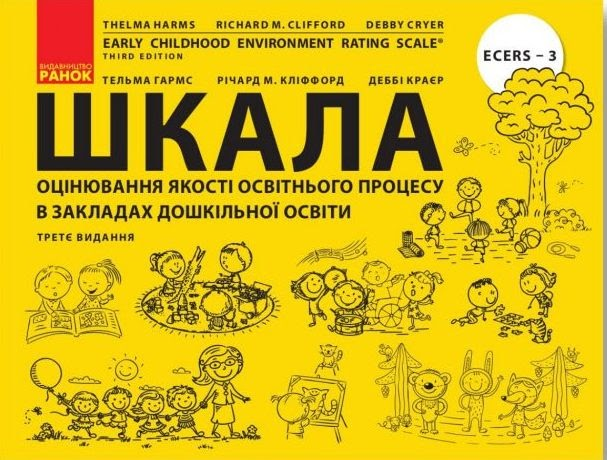 ДЯКУЮ ЗА УВАГУ
12